Математика владеет не только истиной, но и высшей красотой.
Бертран Рассел
Что может быть общего между Мона Лизой, каблуками и яйцом?
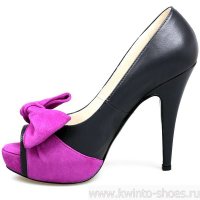 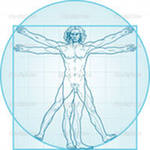 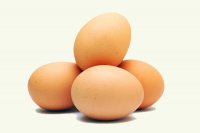 Леонардо да Винчи
«Витрувианский человек»
Почему женщины носят каблуки?
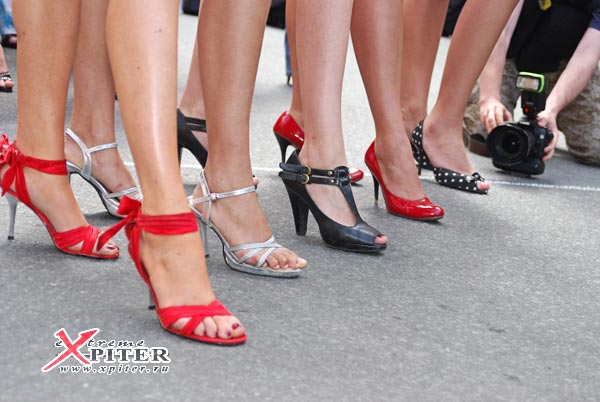 Что такое красота?Как мы определяем красоту?
Красота - это то , что воспринимаясь через органы чувств, очень нравится душе. 
Души разные, а потому красота субъективна.
В математике слово соразмерность определяется таким понятием как пропорция. 

Сегодня мы будем говорить о пропорции.
Тема нашего занятия:
Пропорция
В конце занятия вы ответите на вопрос:
Какую роль играет пропорция в нашей жизни? 
Как красоту объясняет математика?
План поисковой работы:
Разделитесь на 4 группы 
С помощью  линейки, проведите замеры объектов, оцените пропорции, найдите  закономерности
Объекты (яйцо, растения, фаланги пальцев, нос) 
Подготовьте сообщение о результатах своего труда
E
D
ЕВ=1/2*АВ
А
B
C
АС:СВ=АВ:АС
1,62 – это число "золотого сечения" (золотая пропорция, гармоническое деление, число Фидия, фи)Что такое "золотое сечение"? Это деление отрезка на части в таком соотношении, при котором большая часть относится к меньшей, как сумма к большей, т.е. примерно в соотношении 62% к 38%.
Хотя золотое сечение и не такое фундаментальное в  математике,
оно имеет важное значение для нашего восприятия мира,
 так как пропорции, отвечающие золотому сечению кажутся нам гармоничными.
Гармо́ния (от греч, - связь, стройность) - соразмерность отдельных частей, слияние объектов в единое целое.
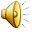 Самостоятельная   работа   в микро группах.
Выяснить роль пропорции.
Проанализировать области, в которых встречается пропорция;
Выяснить тайну золотого сечения.
Обобщить результаты работы  группы.
Вы можете ответить на вопрос:
Какую роль играет  пропорция в нашей жизни? 
Как красоту и гармонию объясняет математика?
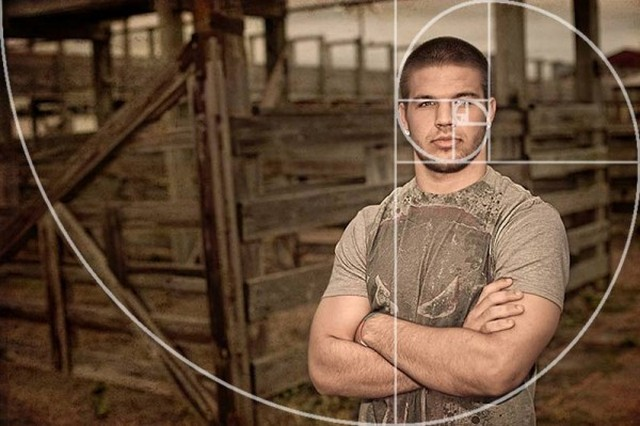 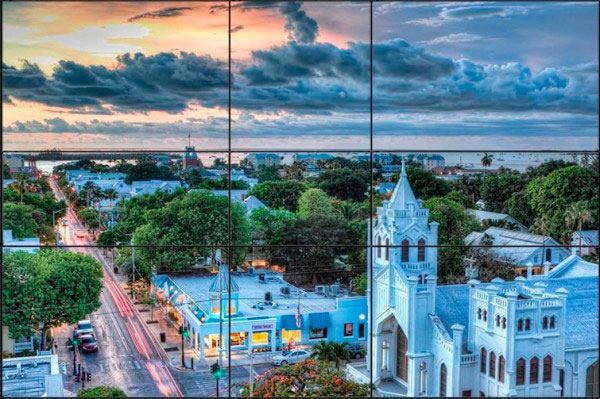 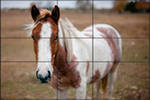 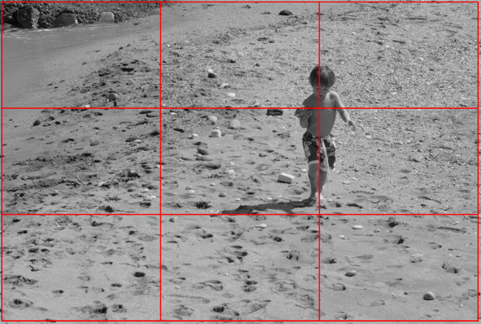 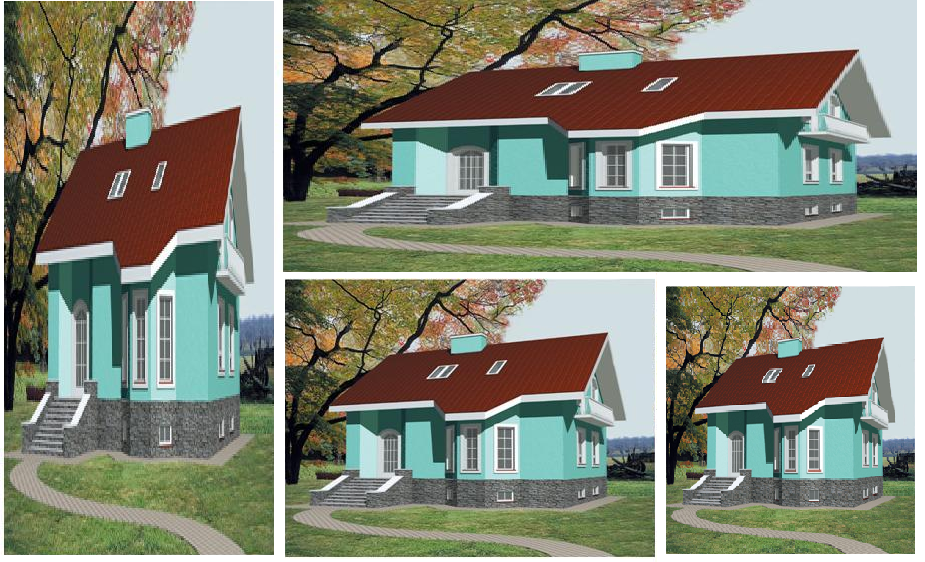 Пропорция играет важную роль в нашей жизни, что она влияет на красоту  и гармонию нас окружающего.
Проведем блиц-опрос:
Как называют результат деления? 
Каким словом заменяют частное? 
Прочитать 3:2
Каким числом может быть выражено отношение
(частное)
(отношение)
(отношение 3 к 2;
(целым, дробным)
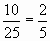 Рассмотрим равенство .

Верное ли оно? 
Как называется такая запись
 Как ее можно переписать? 
Как называют левую, правую часть? 
Как называют такое равенство?
(пропорцией).
(сокращение дроби).
(отношение).
Пропорция
Крайние члены
а:в = с:d 

 «а относится к в, как с относится к d»
 «Отношение а к в равно отношению с к d»
 «Числа а и в пропорциональны числам с и d»
Средние члены
Основное свойство пропорции
а : в = с : d  
 

              a * d=в * c
В пропорции можно менять местами
-только крайние члены
-только средние члены
-крайние и средние члены одновременно
Являются ли данные равенства пропорциями
1)
2)
1,8 : 2 =18 :30
4)
3)
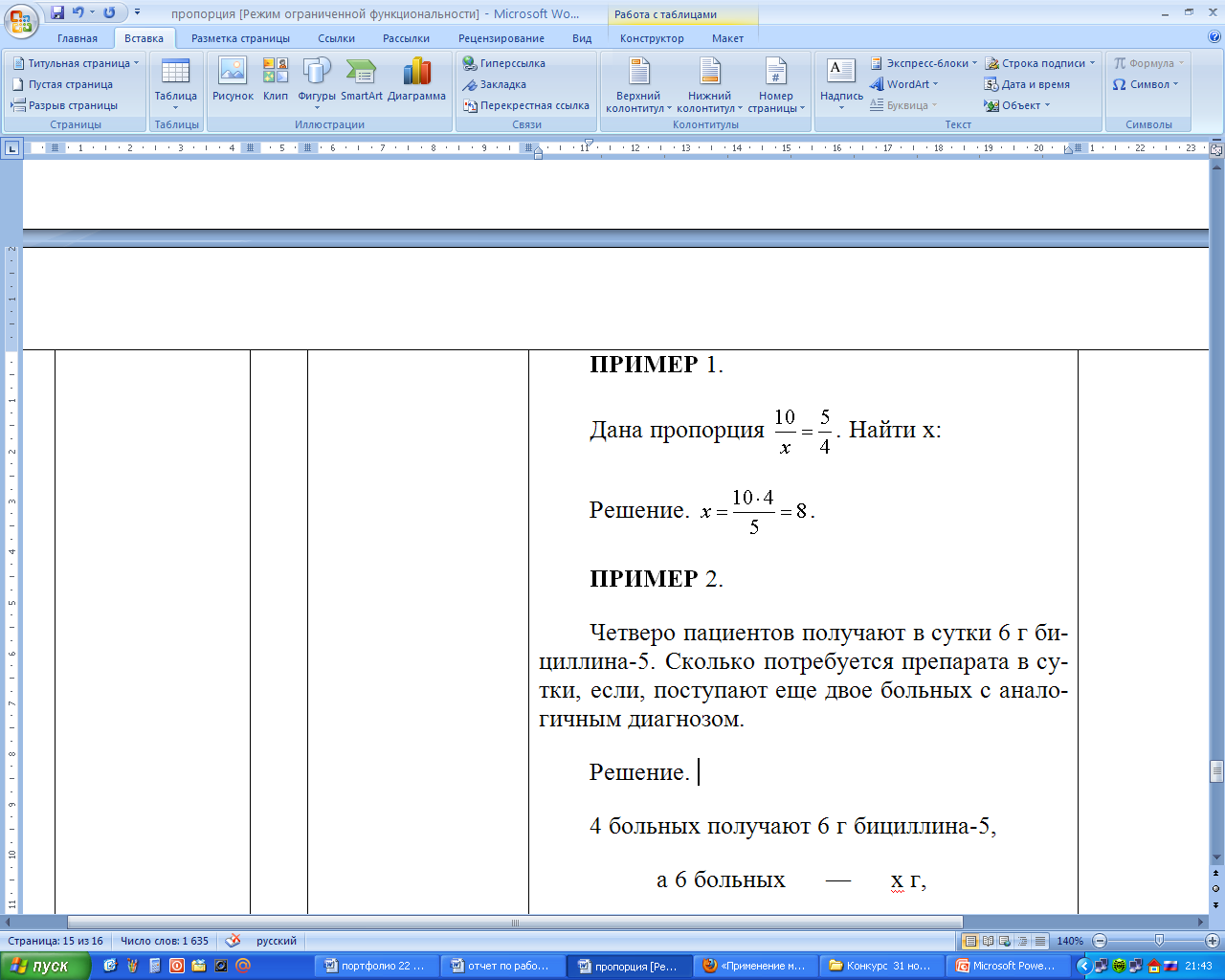 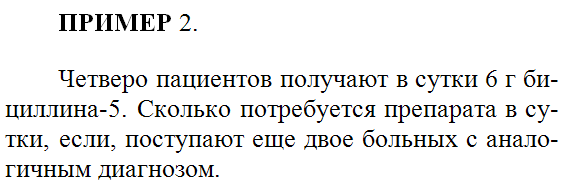 3) Вода составляет 60% от массы тела человека. Сколько воды содержится в теле человека массой 70 кг?
4)  Сколько сотрудников должно быть в поликлинике, если работает всего 32 человека, что составляет 80% от требуемого количества специалистов?
Домашнее задание
Решить тест 5
Подведение итогов
Мы проследили, какую огромную роль  играет пропорция в скульптуре, живописи, природе, музыке. .. в нашей жизни.
Золотое сечение - один из основополагающих принципов природы.  
 Пропорциональность в природе, искусстве, архитектуре означает соблюдение определенных соотношений между размерами отдельных частей и является непременным условием правильного и красивого предмета. 
Принцип золотого сечения - высшее проявление структурного и функционального совершенства целого и его частей.
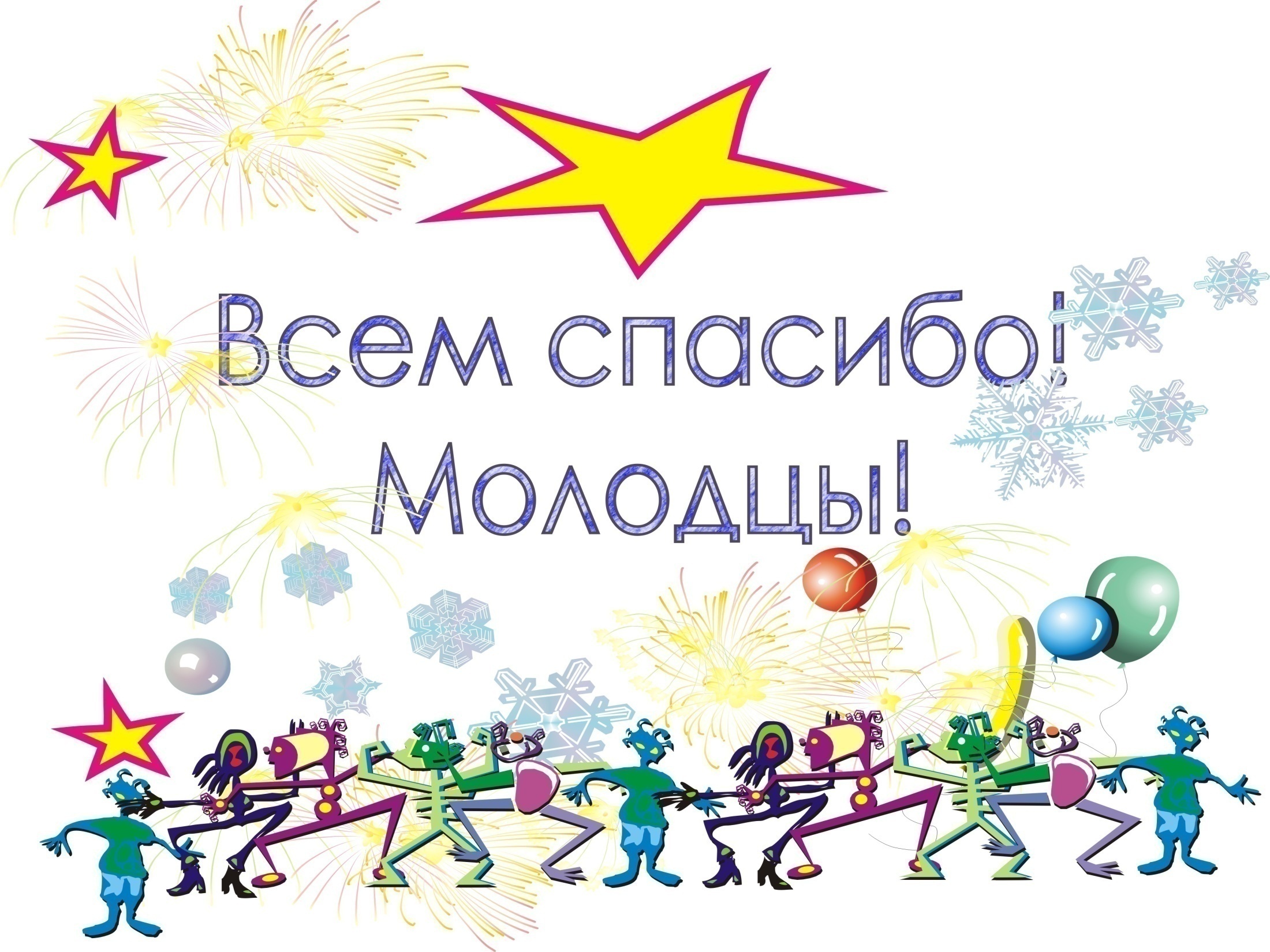